1 сентября – 
День Знаний
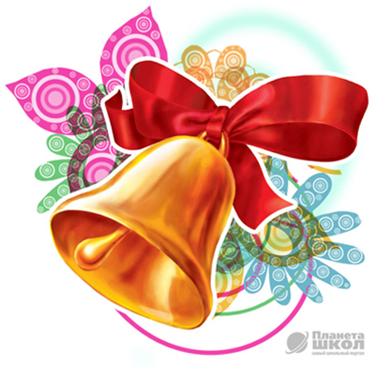 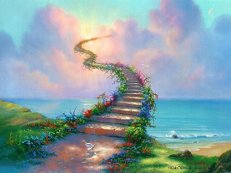 Волшебная страна- страна Знаний
Волшебный клубочек
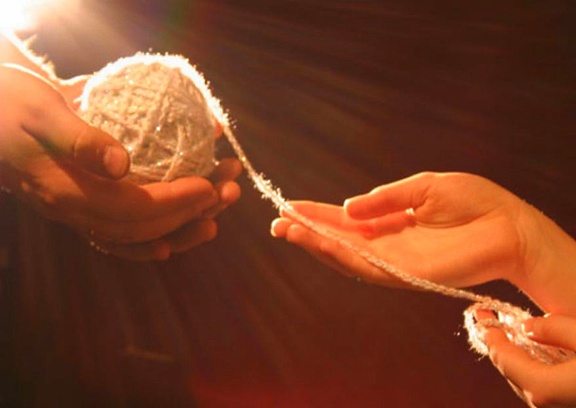 СТРАНА ЗНАНИЙ
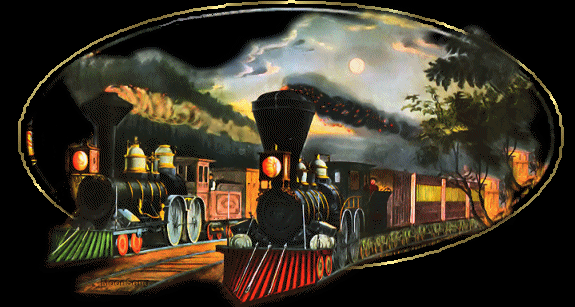 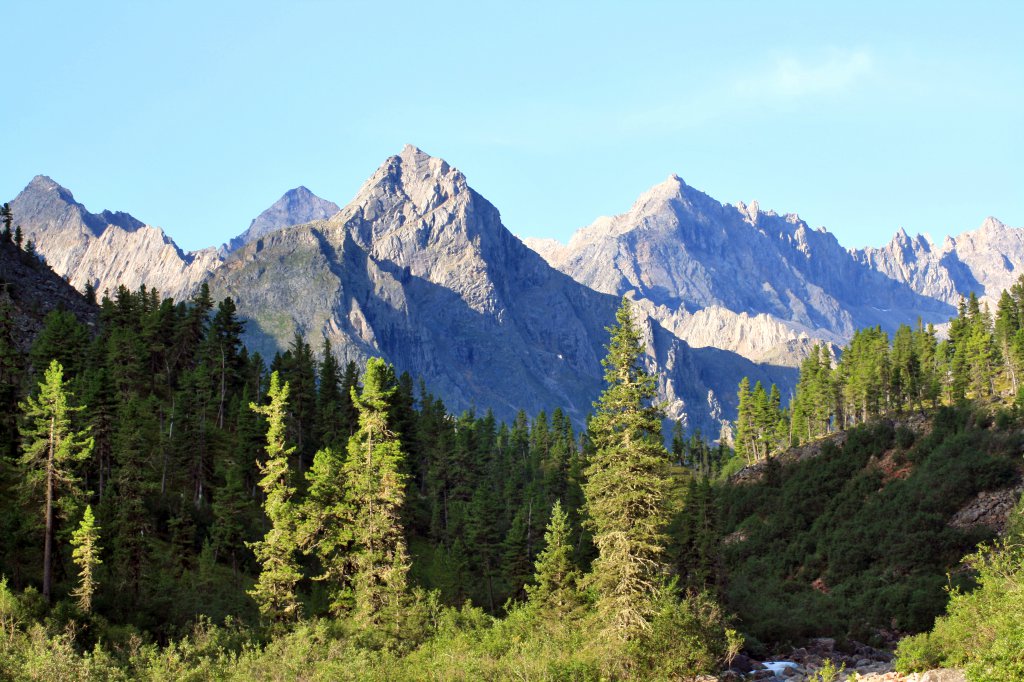 ГОРЫ  ЧИСЕЛ
5
37
18
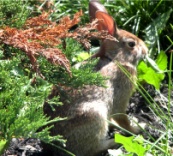 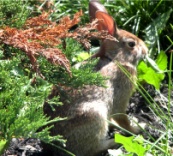 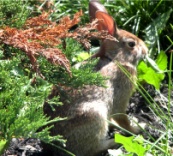 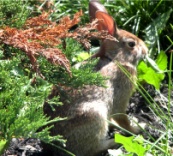 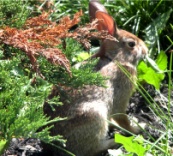 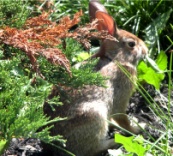 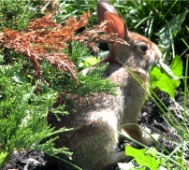 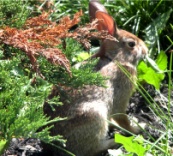 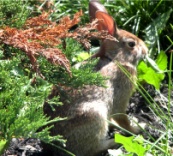 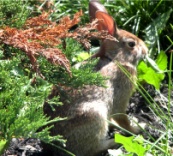 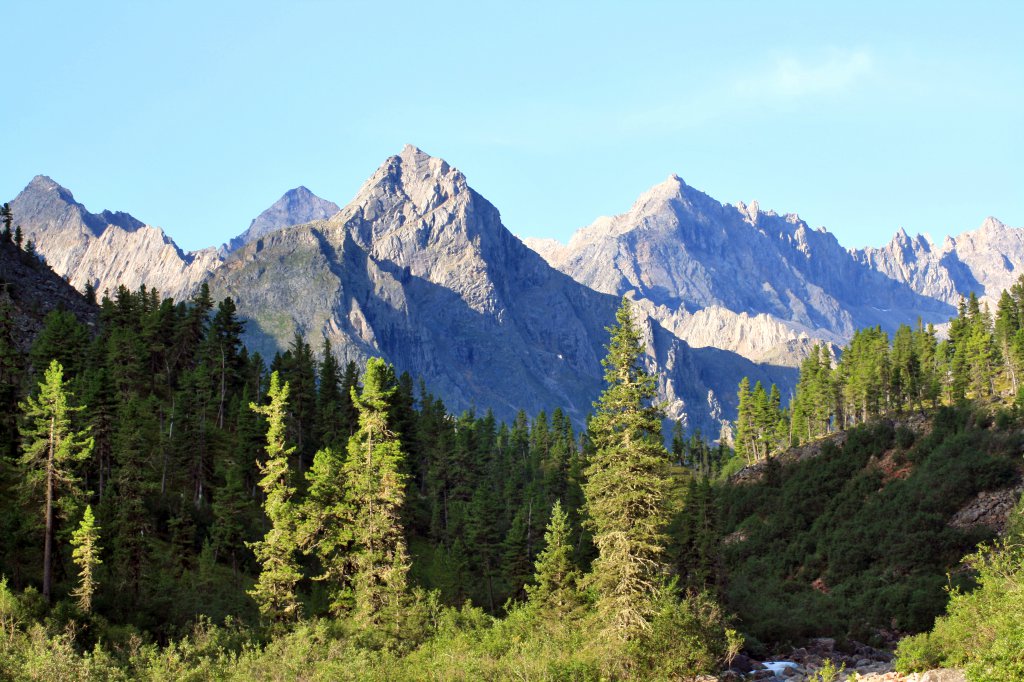 ГОРЫ  ЧИСЕЛ
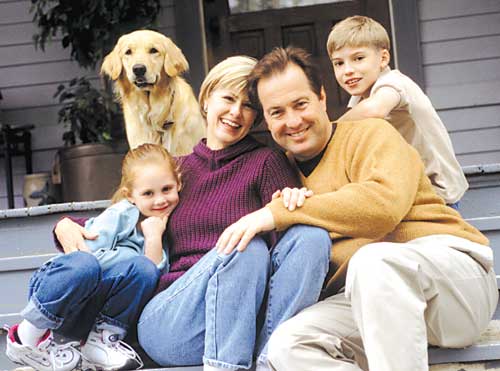 7 Я
ВО 7
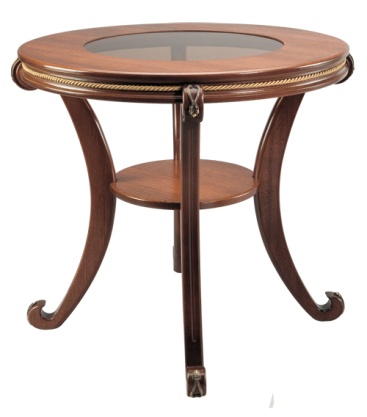 100 Л
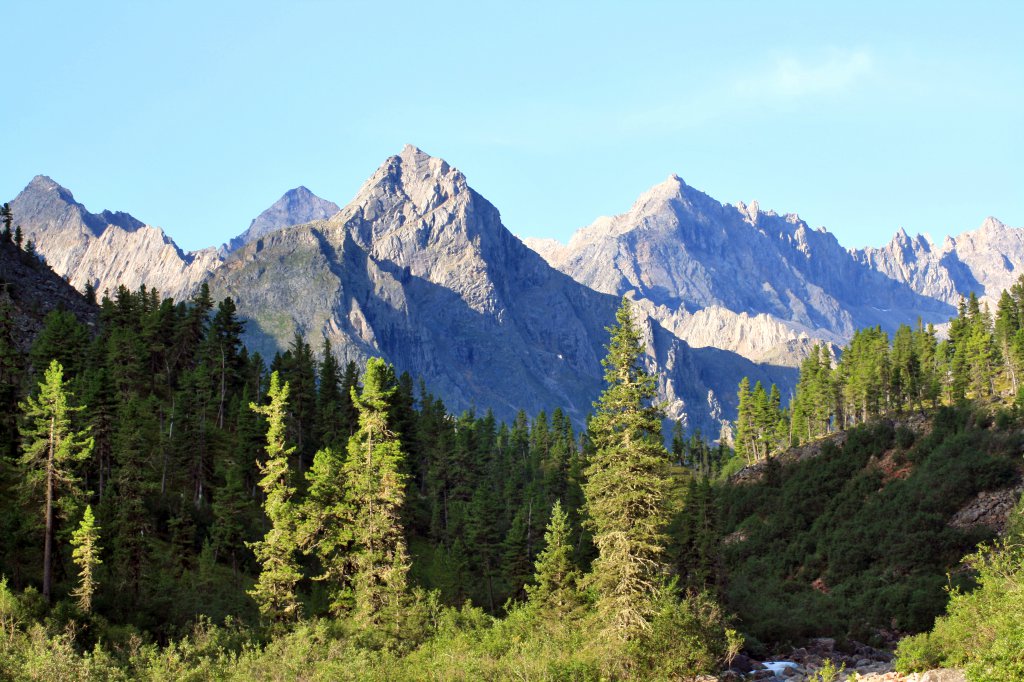 ГОРЫ ЧИСЕЛ
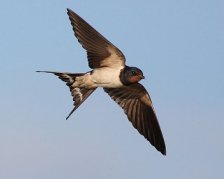 С  3  Ж
40 А
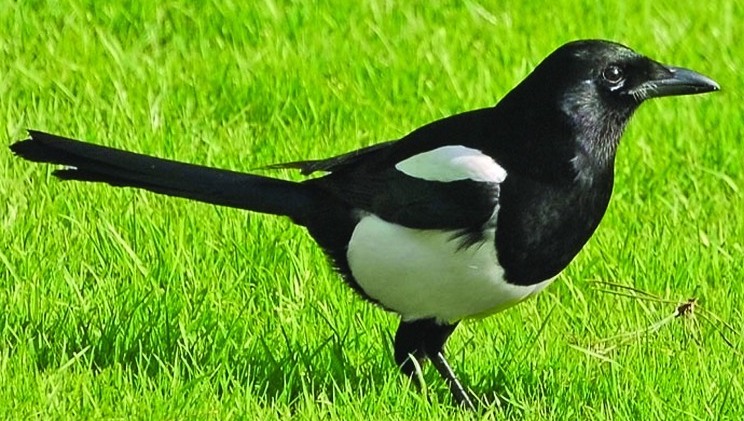 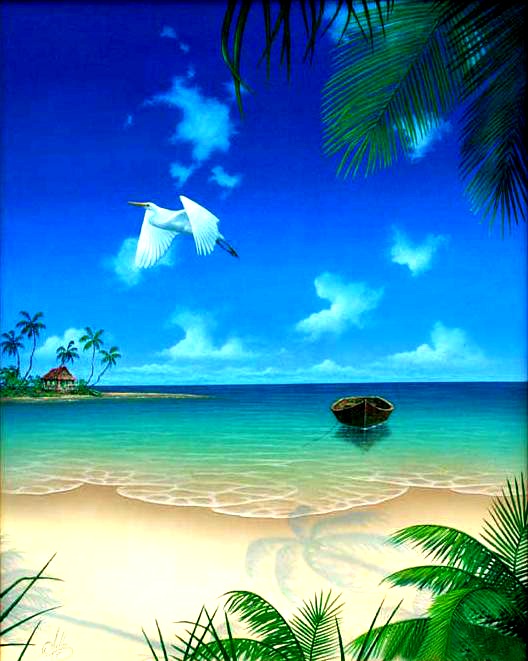 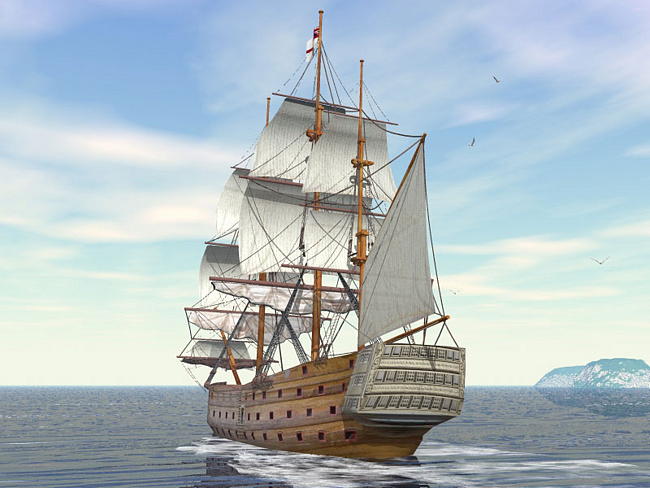 ЛИТЕРАТУРНЫЙ   ОСТРОВ
ОКЕАН  ОТКРЫТИЙ
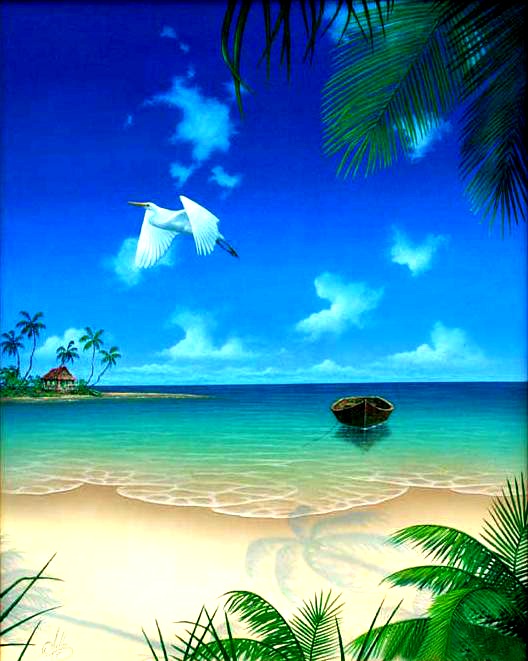 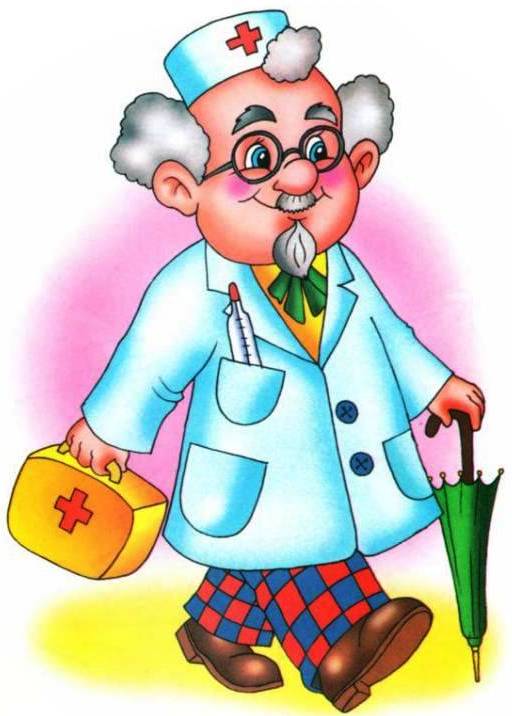 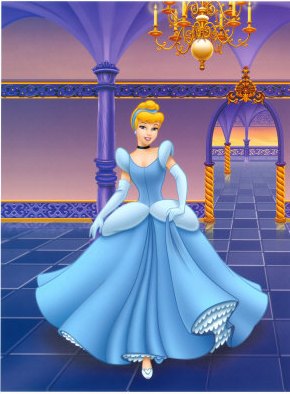 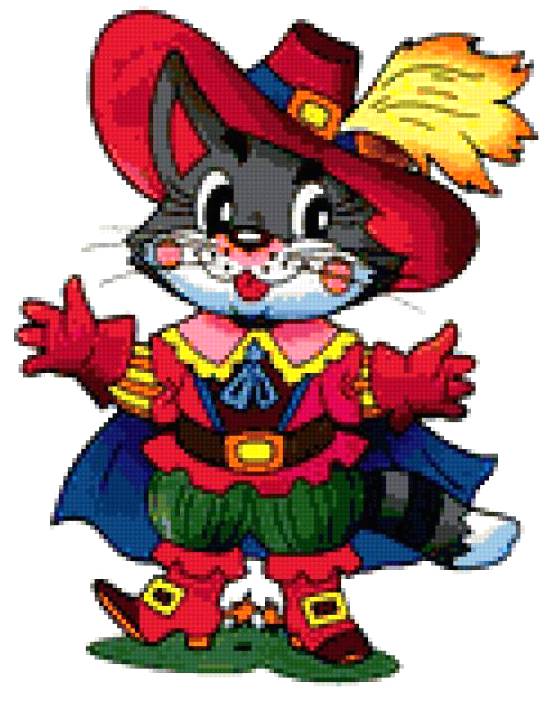 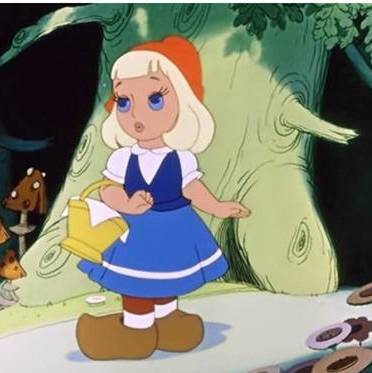 ОКЕАН  ОТКРЫТИЙ
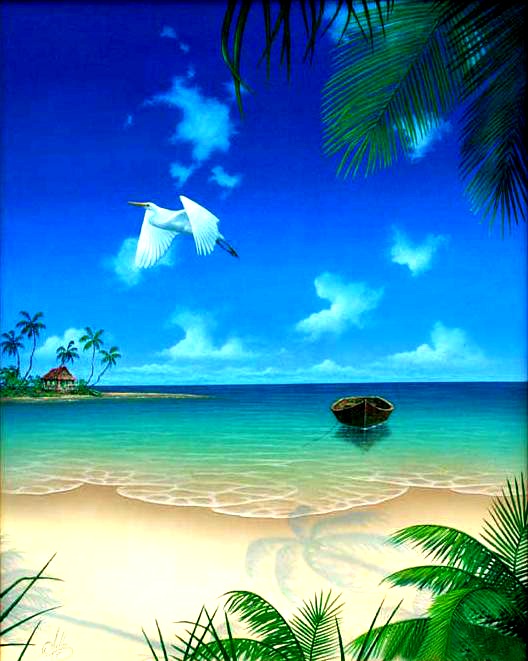 пальбомг
рукпенал
овмашинкар
окукла
упортфельу
ОКЕАН  ОТКРЫТИЙ
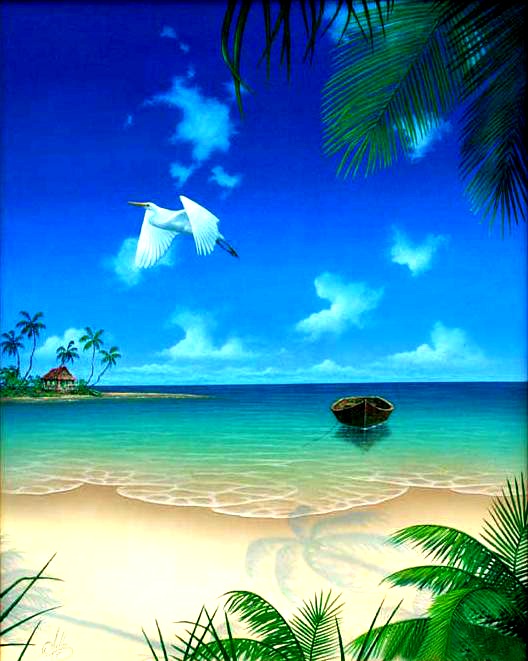 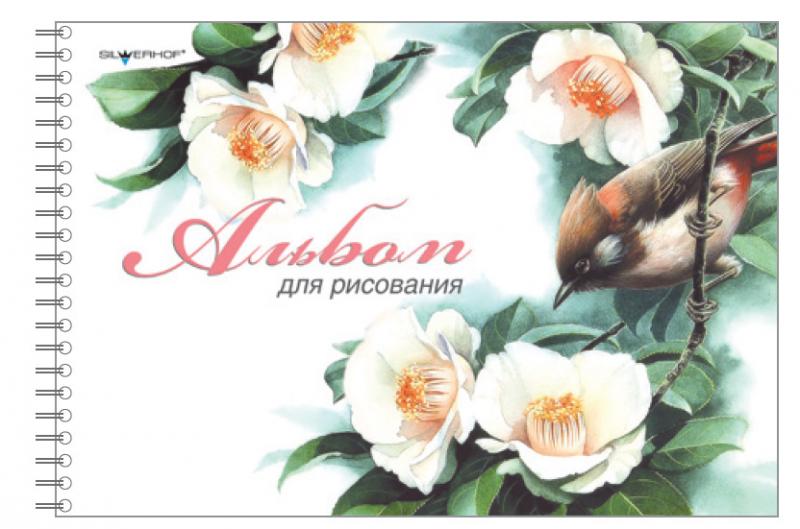 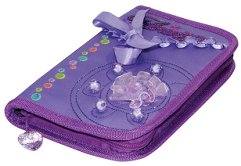 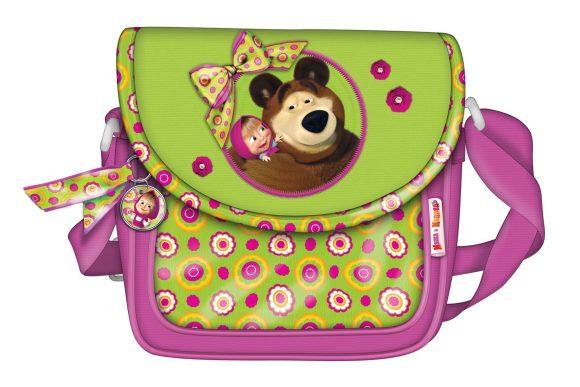 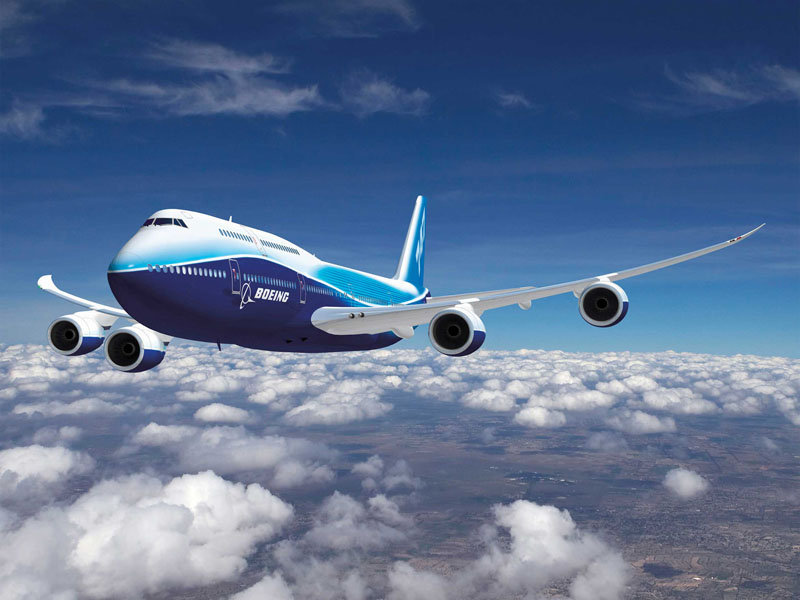 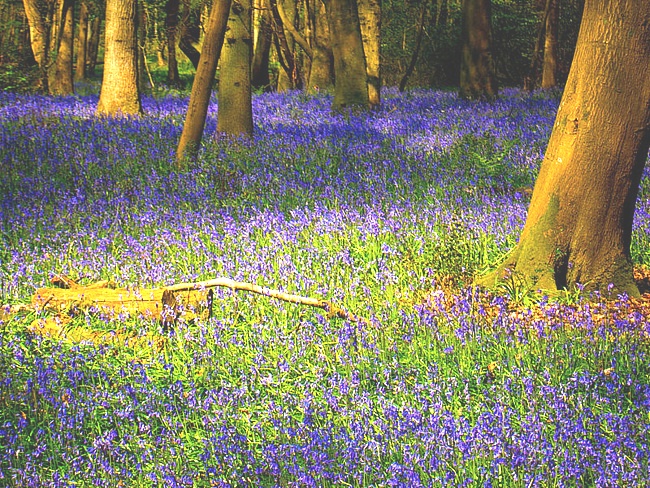 Лесная поляна
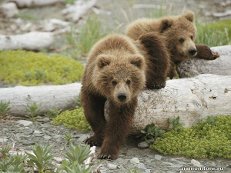 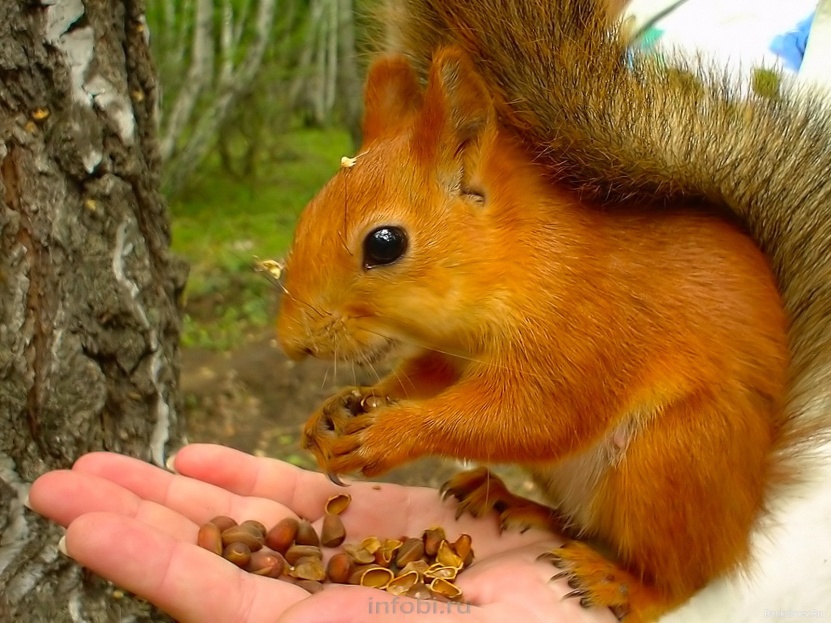 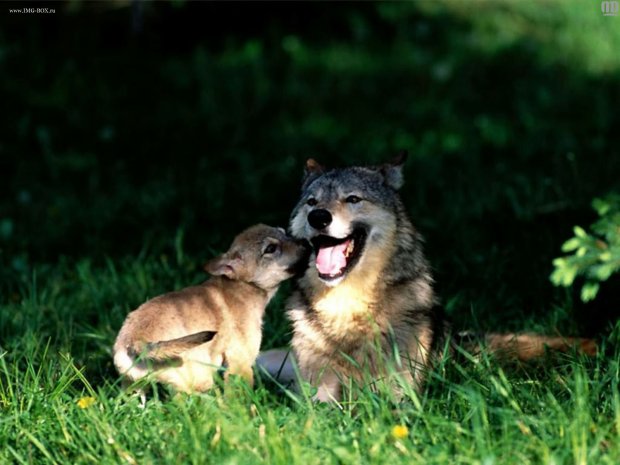 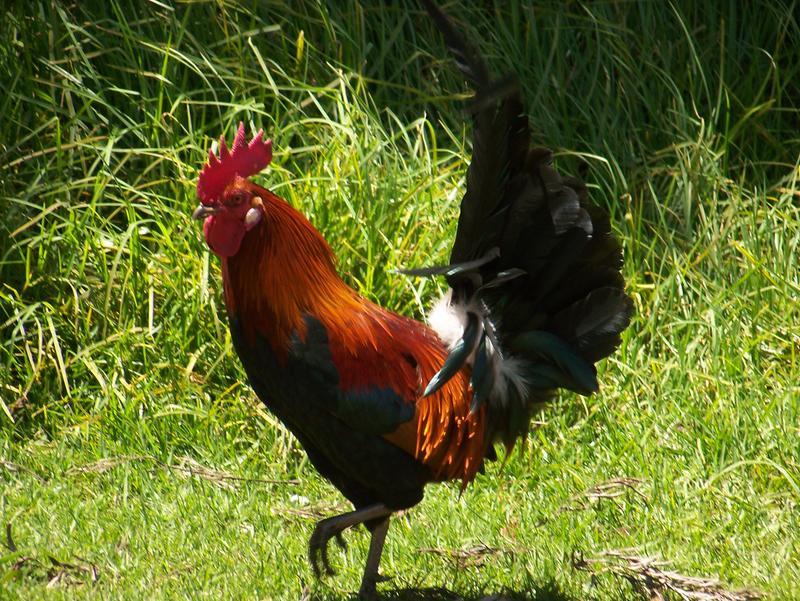 Каких зверей называют так?
 Почему?
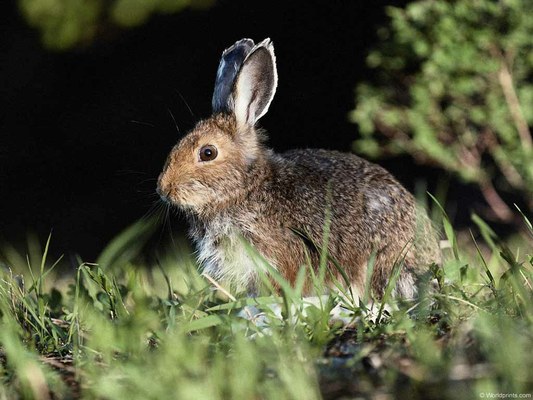 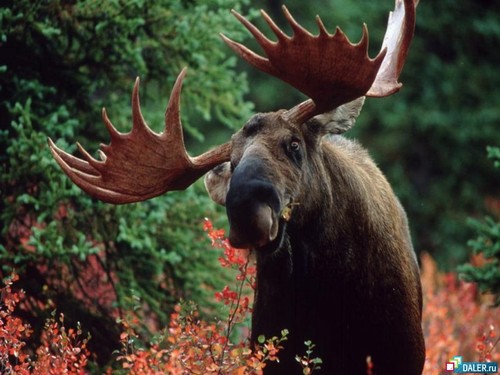 косой
сохатый
косолапый
плутовка
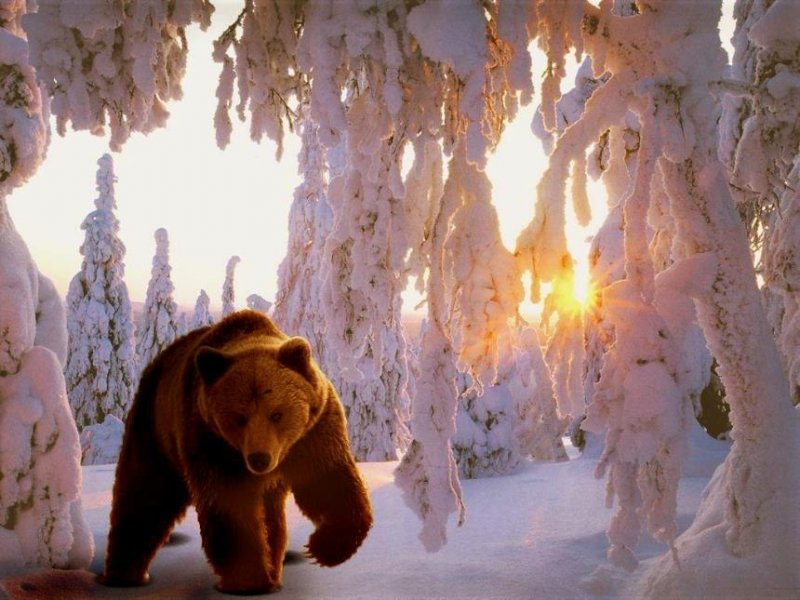 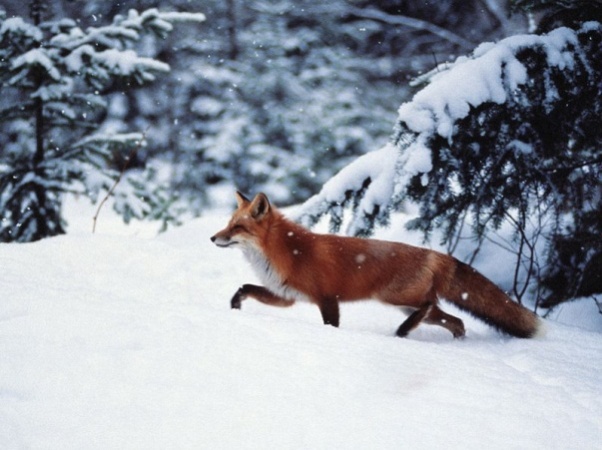 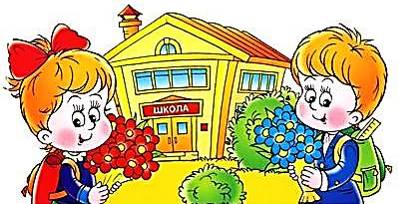 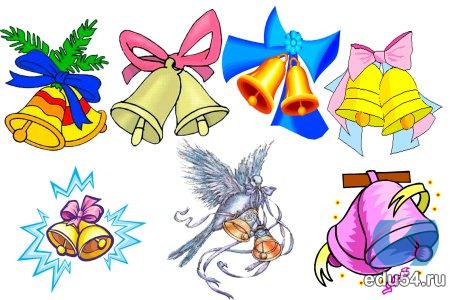 Лицей
1 сентября – 
День Знаний
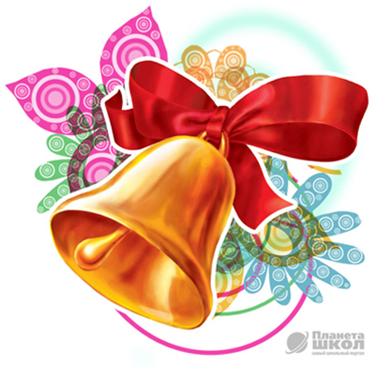 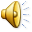